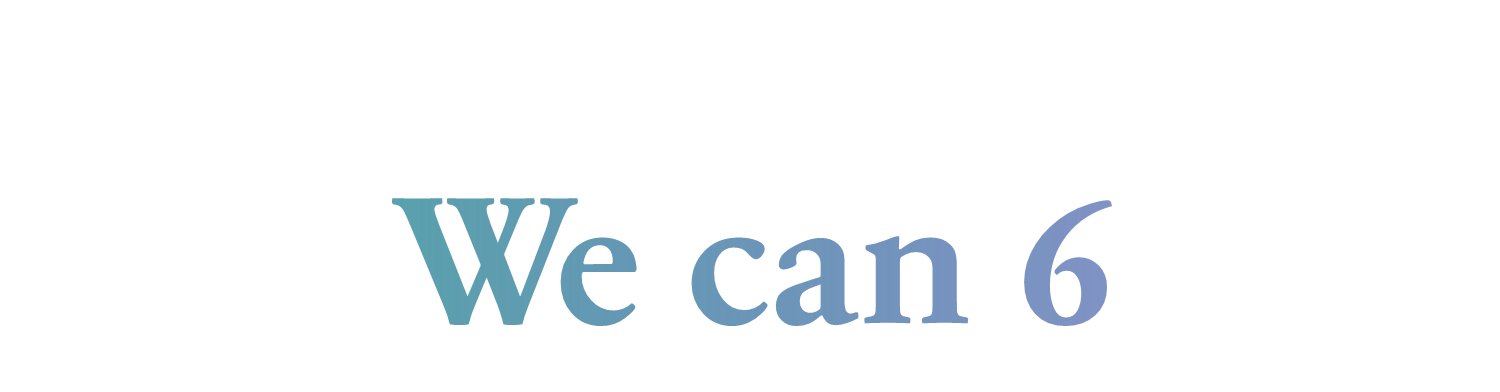 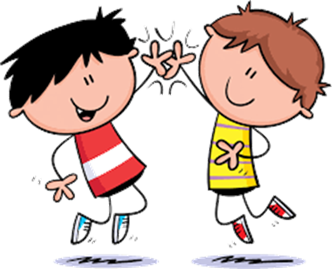 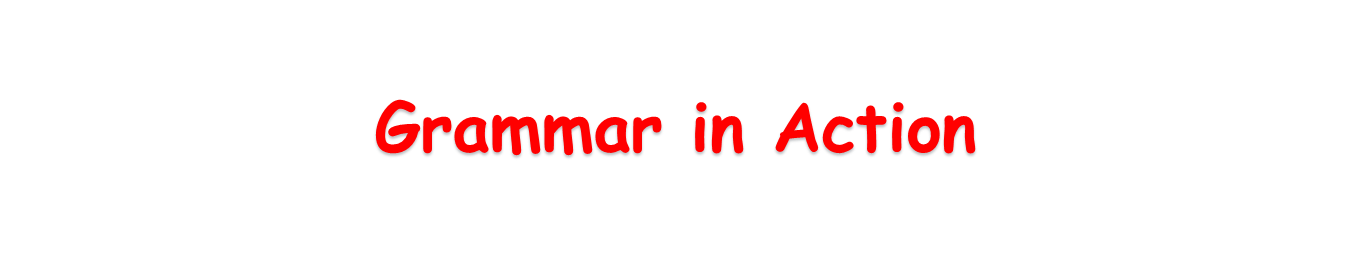 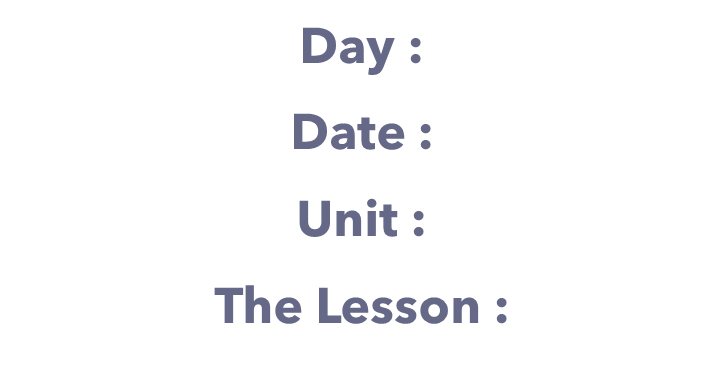 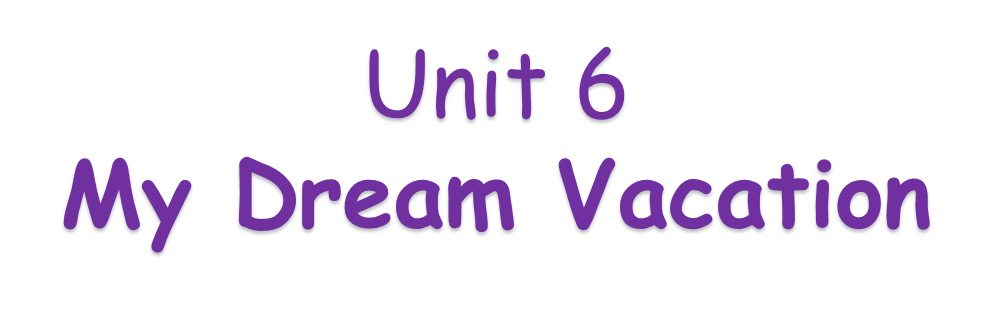 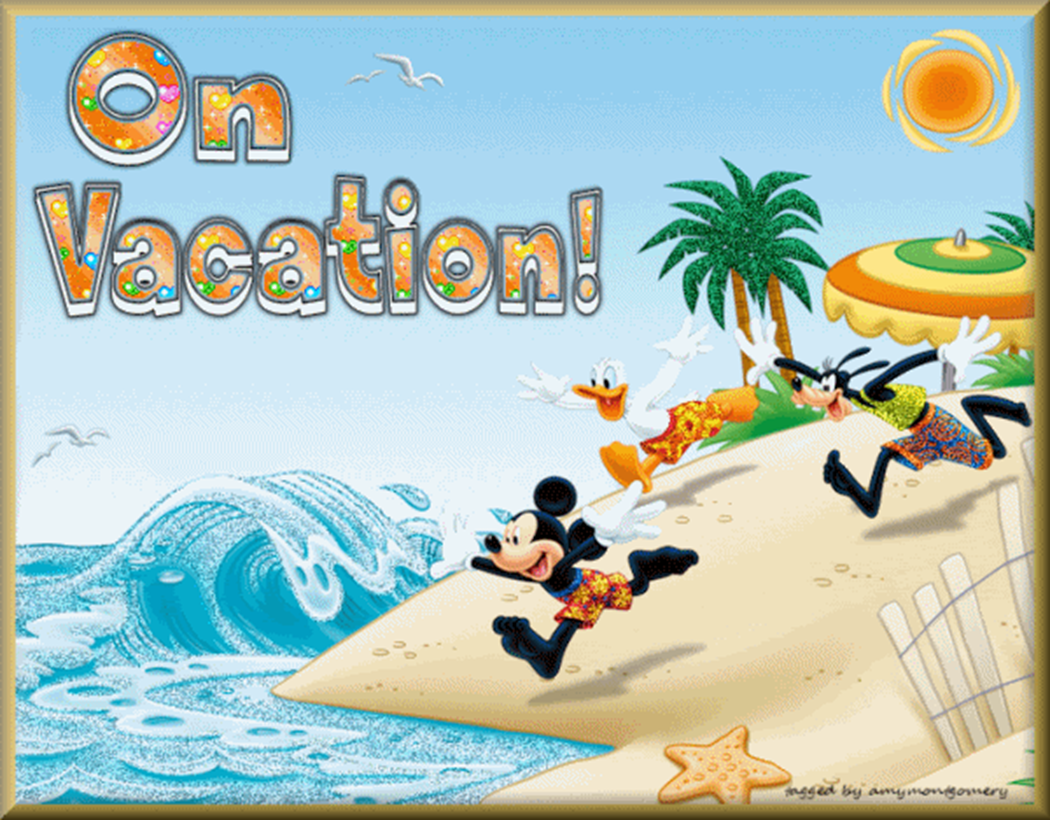 class rules
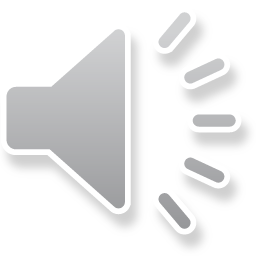 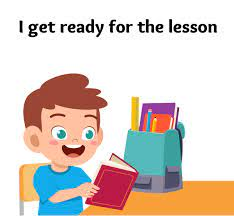 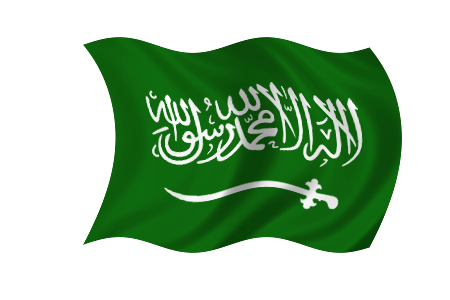 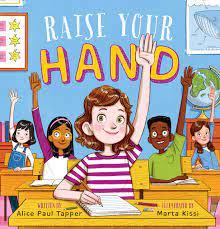 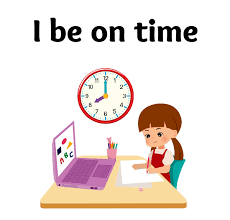 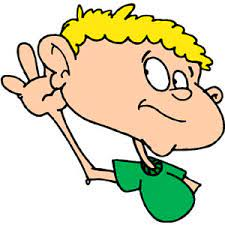 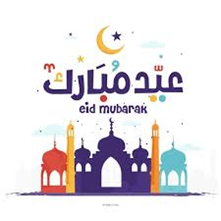 Listen to the teacher's explanation
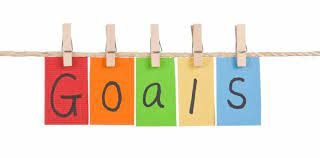 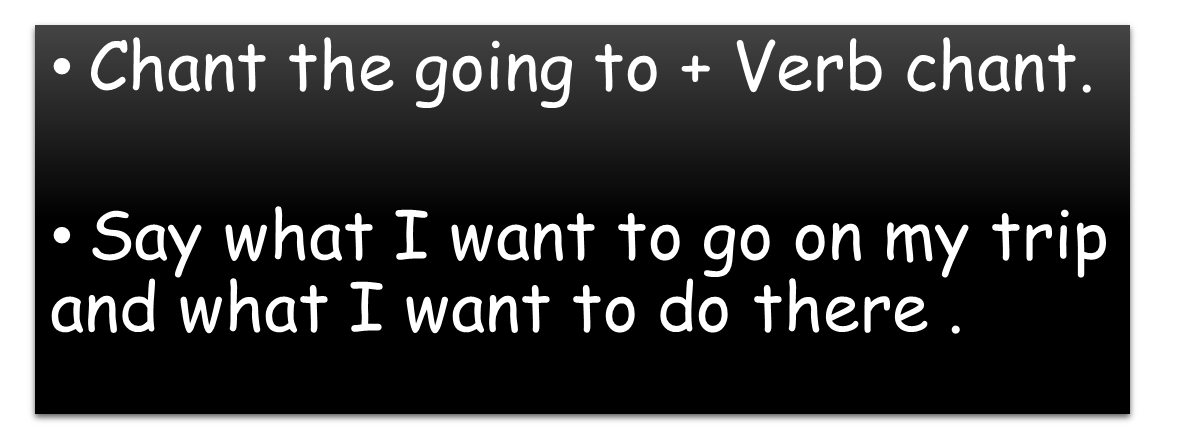 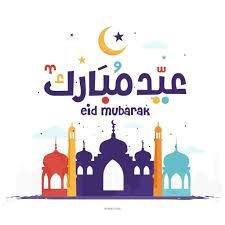 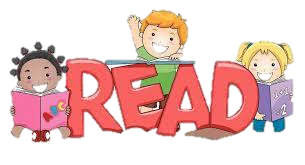 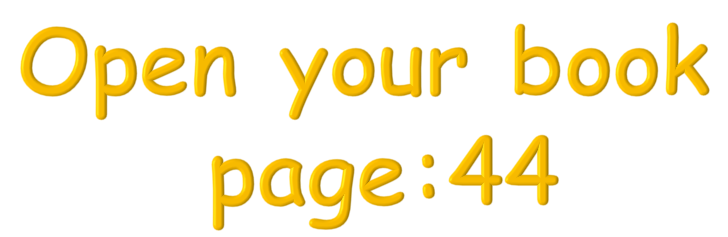 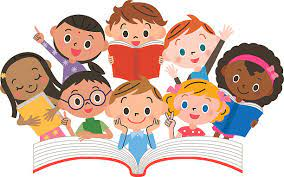 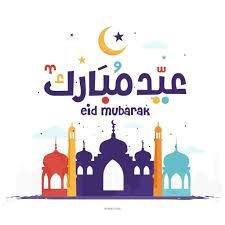 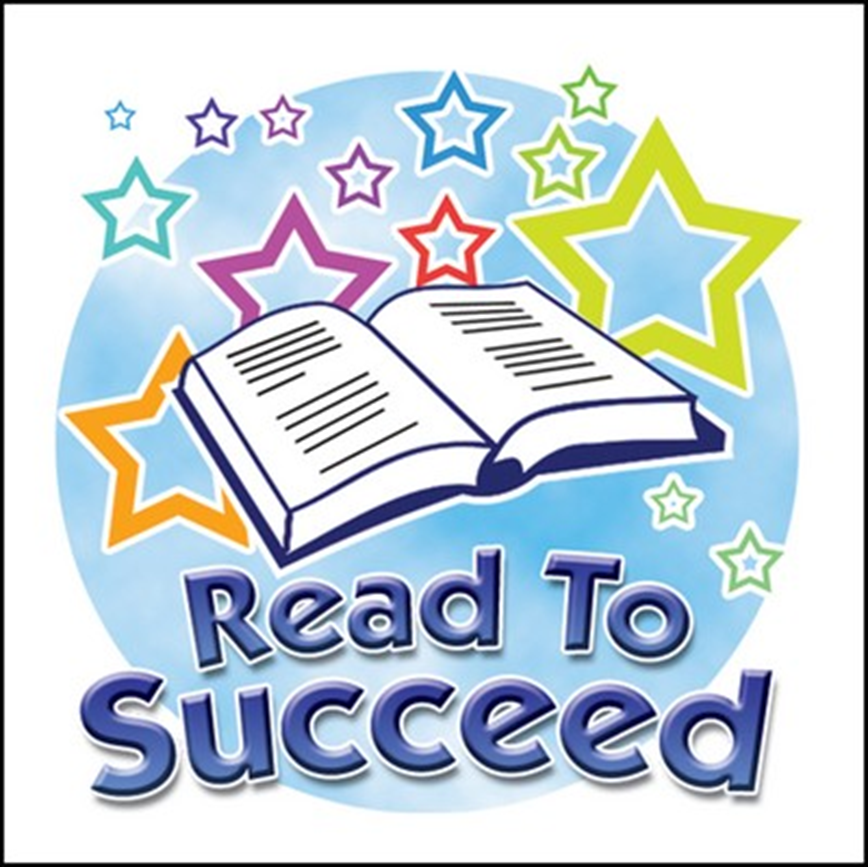 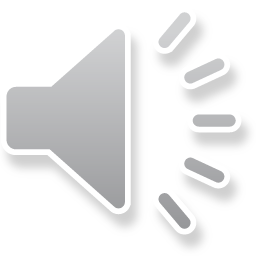 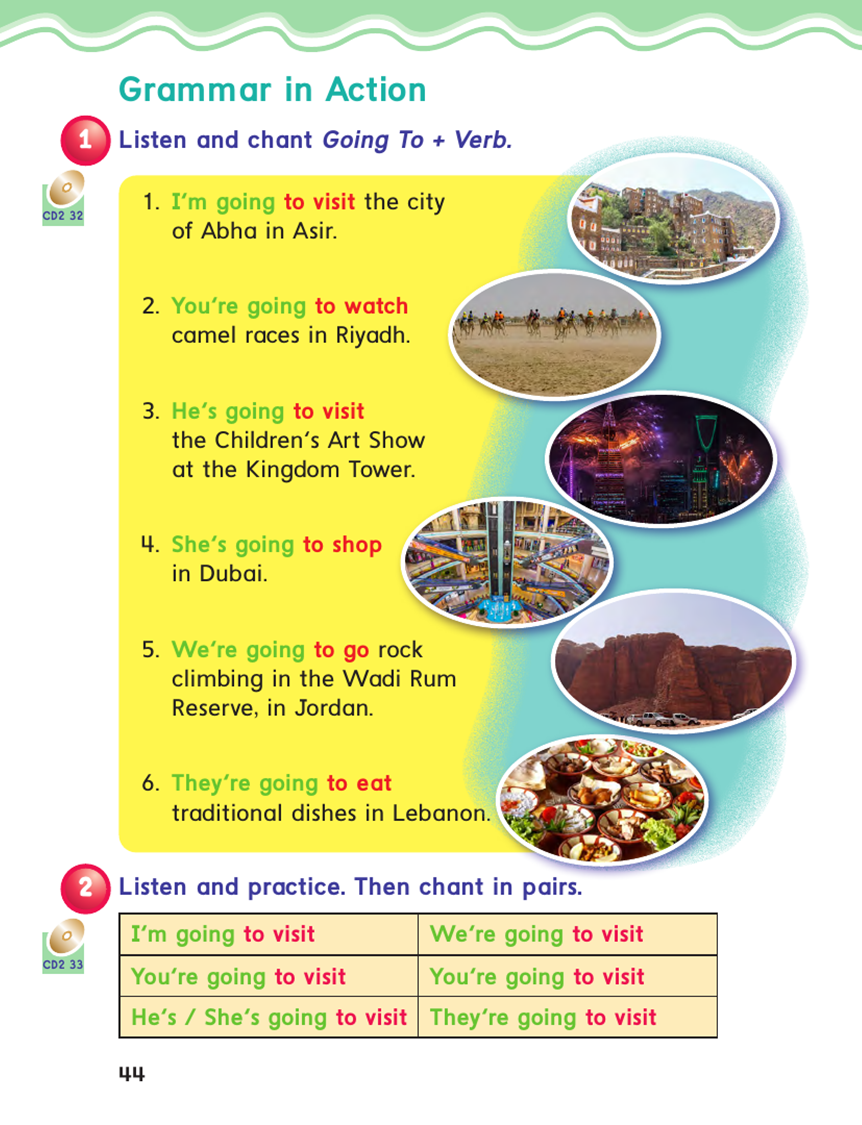 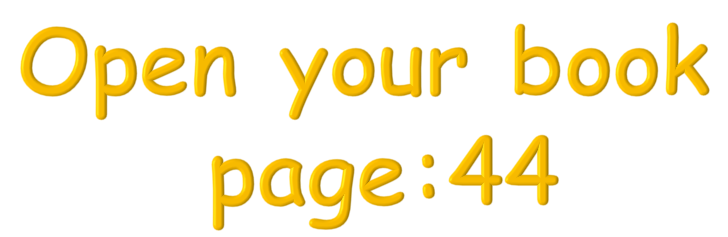 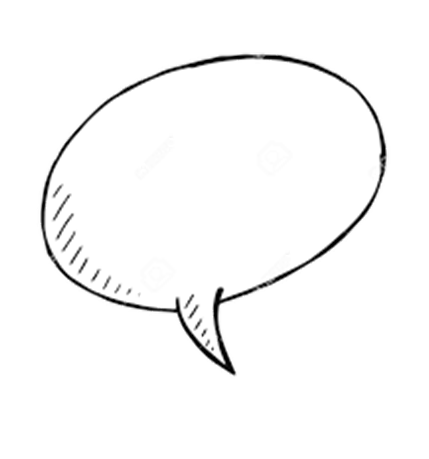 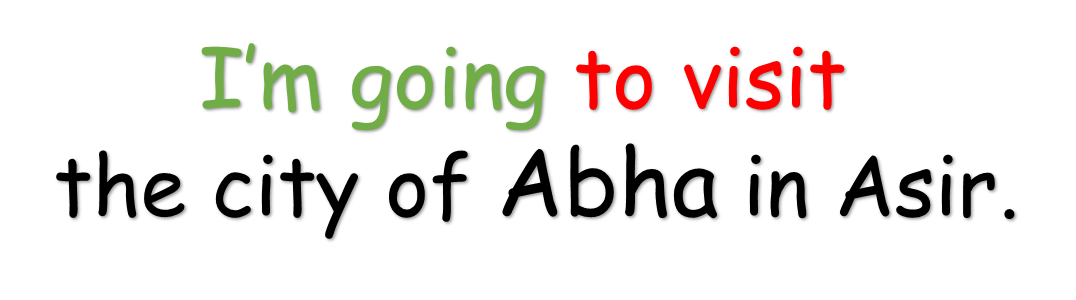 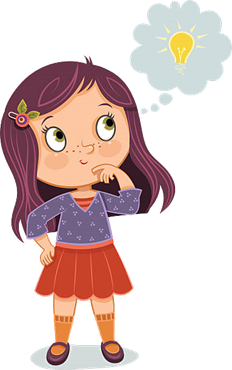 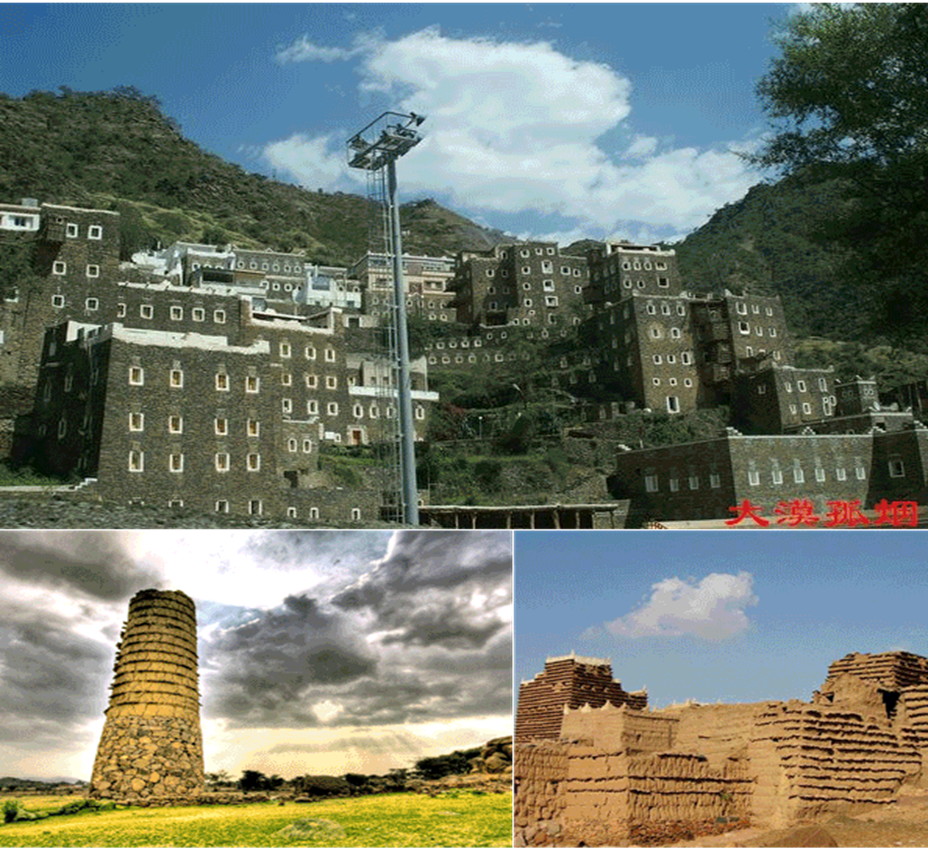 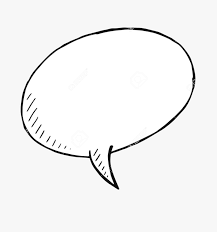 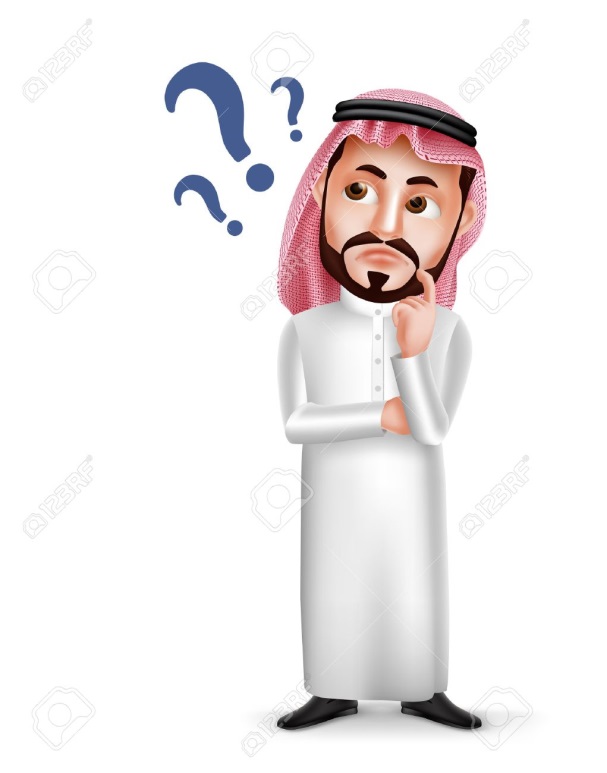 You’re going to watch 
camel races in Riyadh.
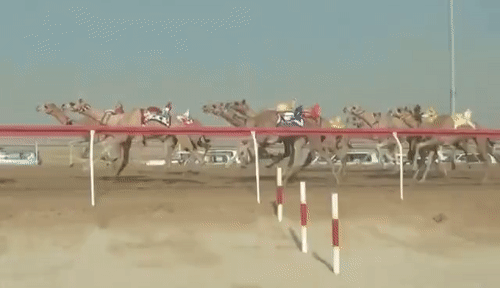 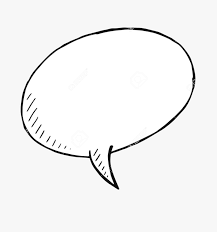 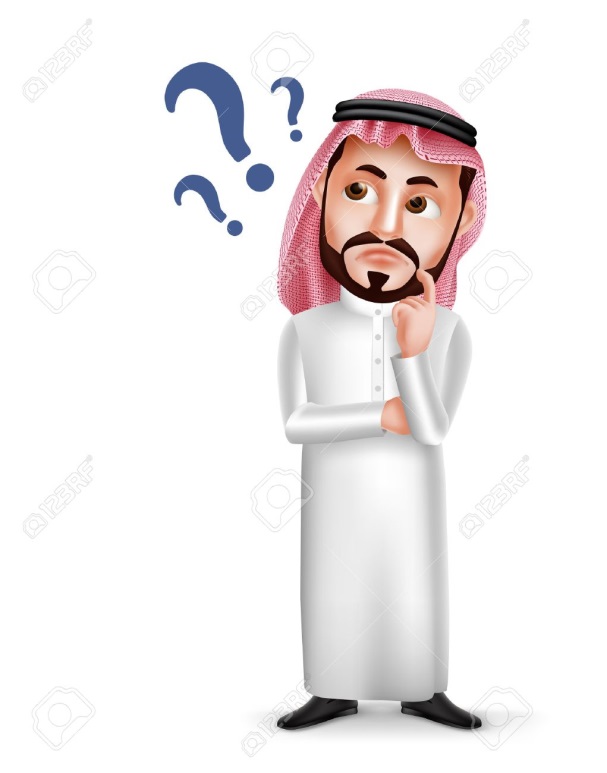 He’s going to visit 
the Children’s Art show
 at the Kingdom Tower.
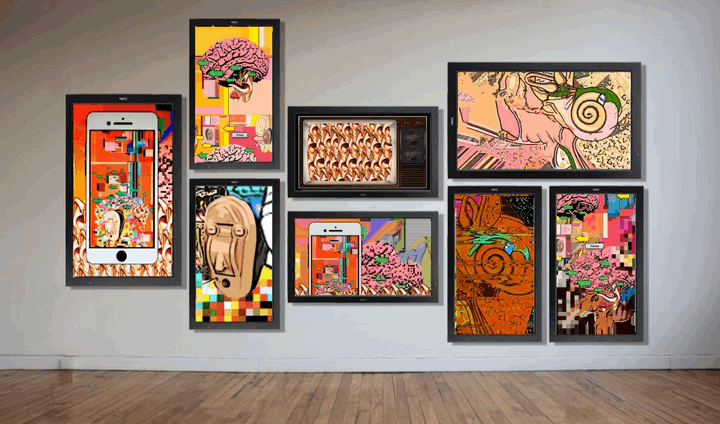 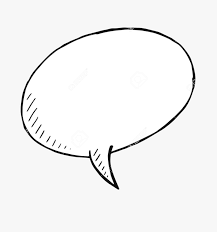 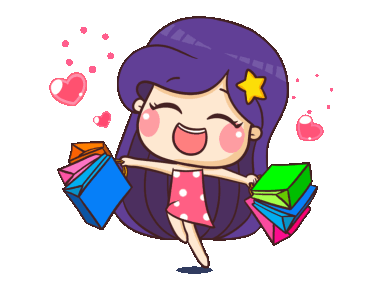 She’s going to shop 
in Dubai.
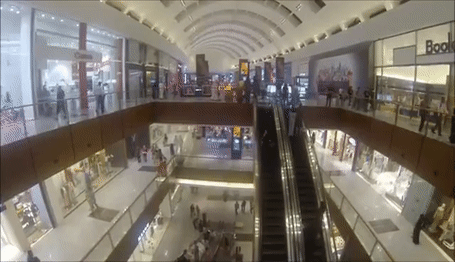 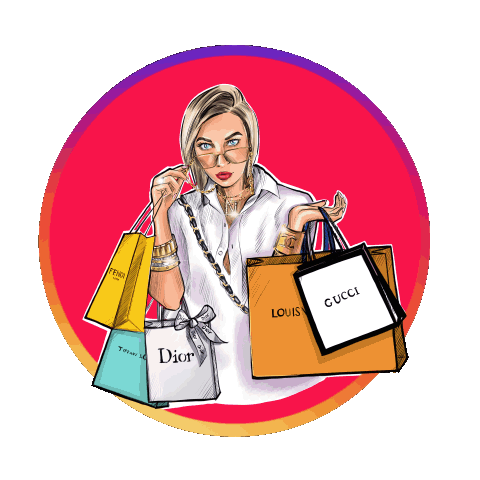 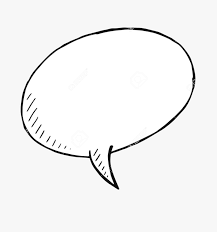 We’re going to go 
rock climbing in Wadi Rum
Reserve, in Jordan.
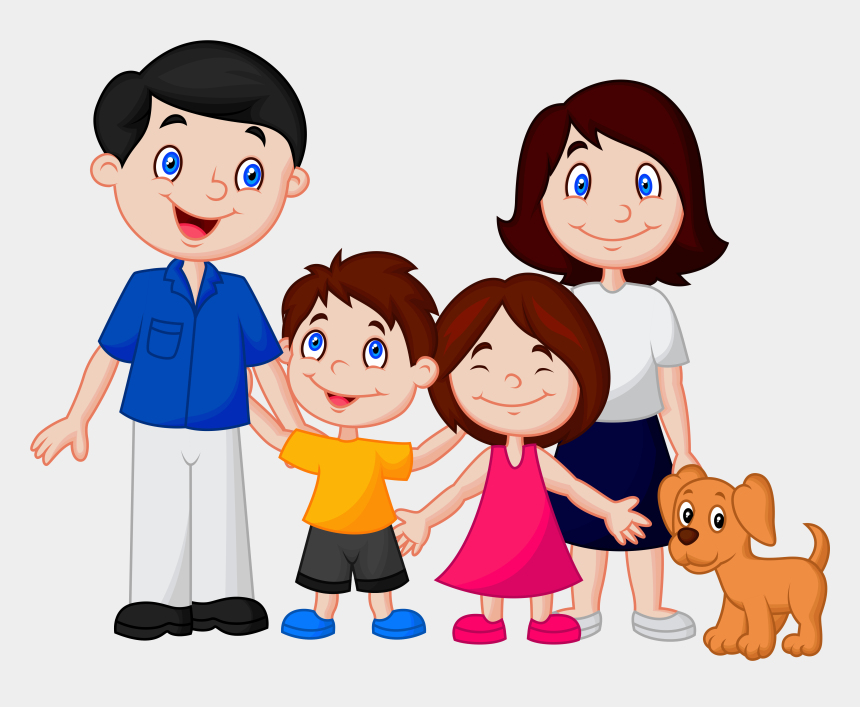 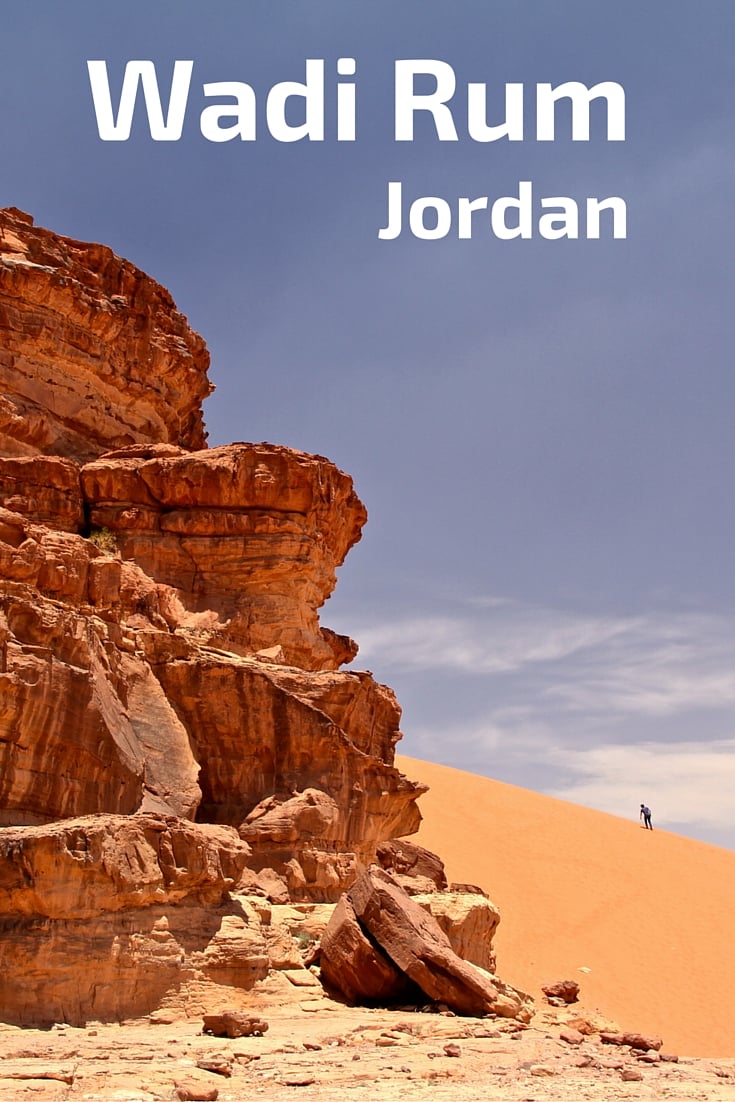 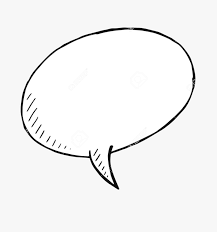 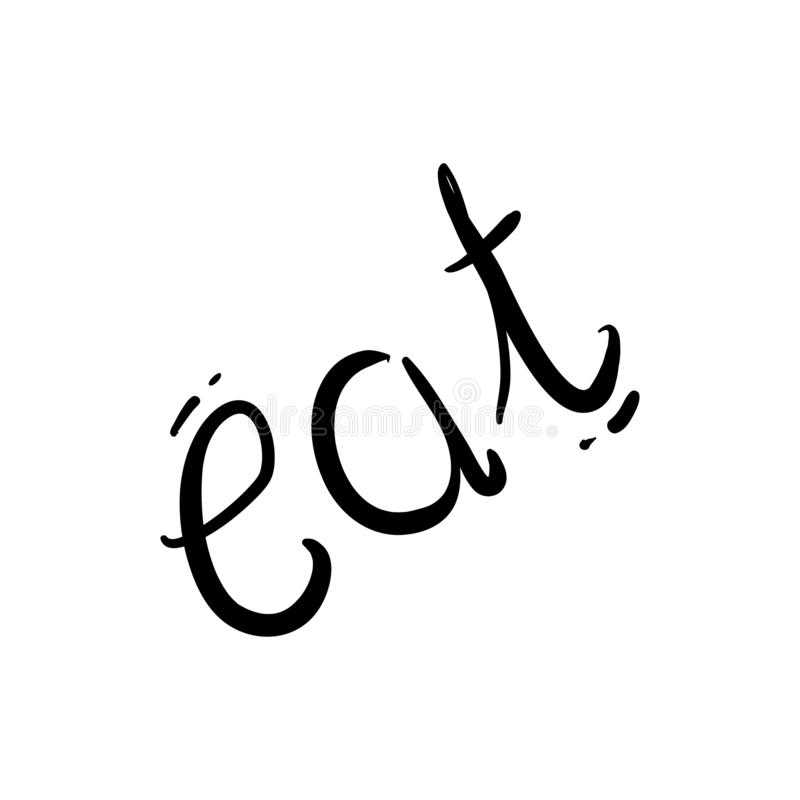 They’re going to eat 
Traditional dishes in Lebanon.
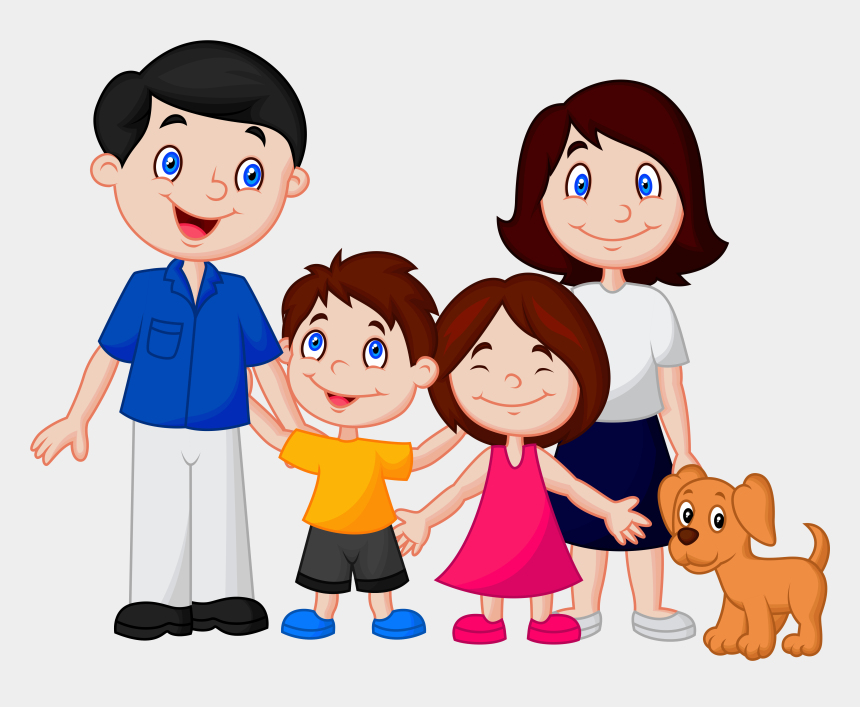 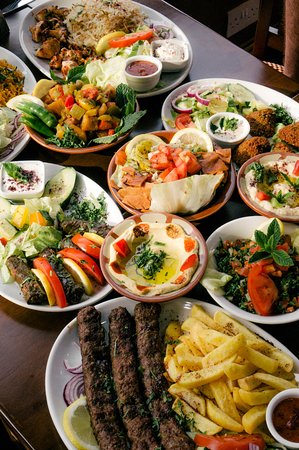 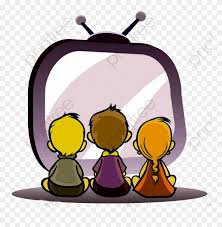 Watch
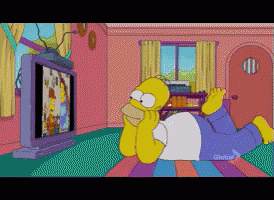 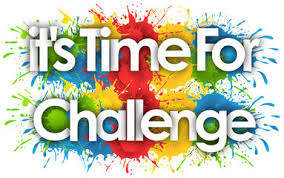 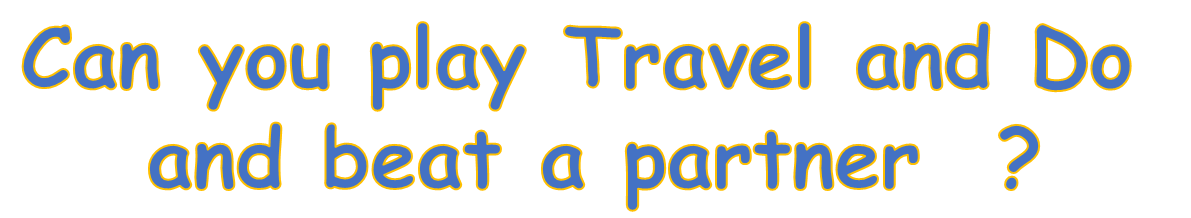 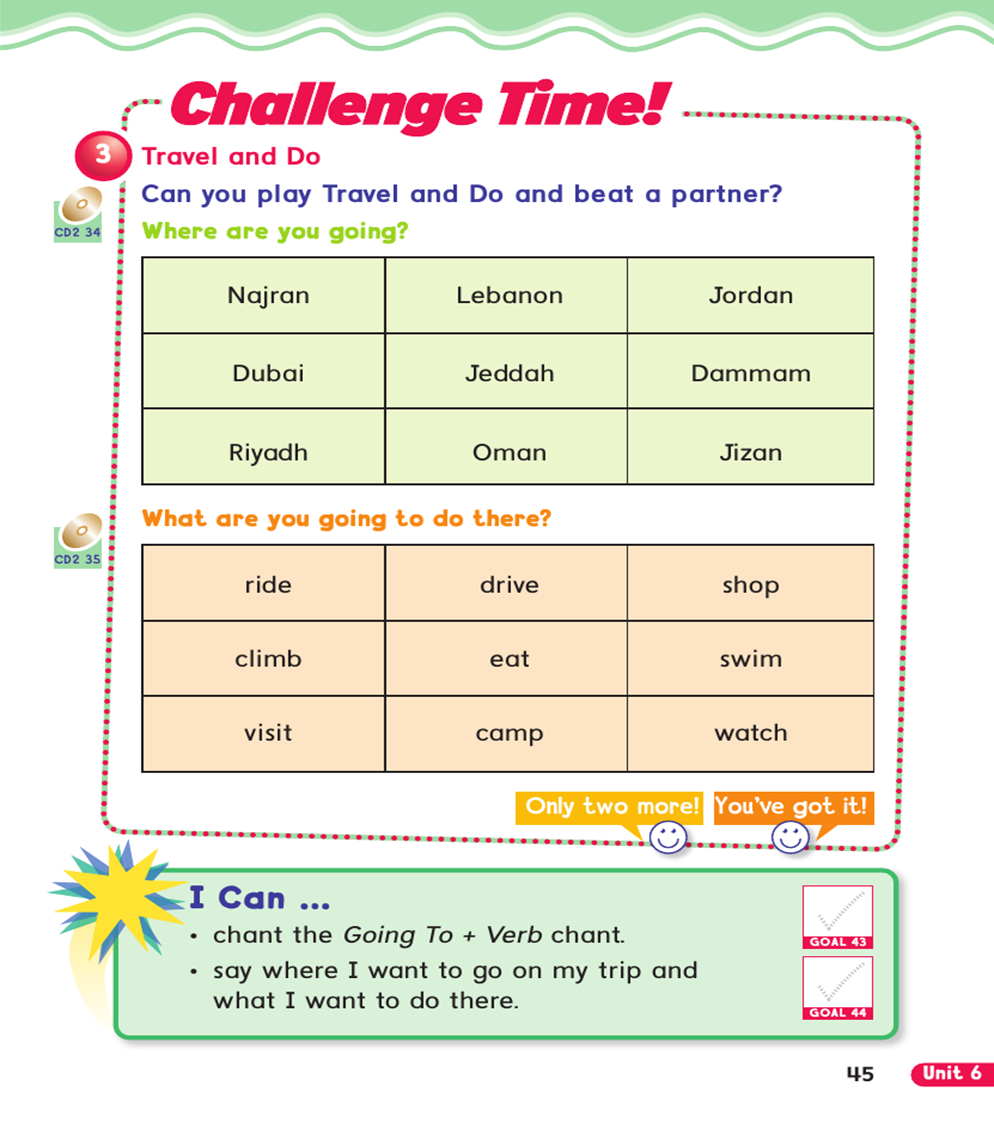 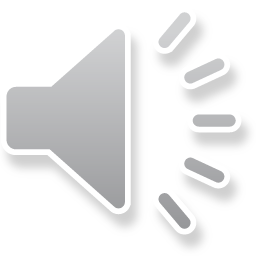 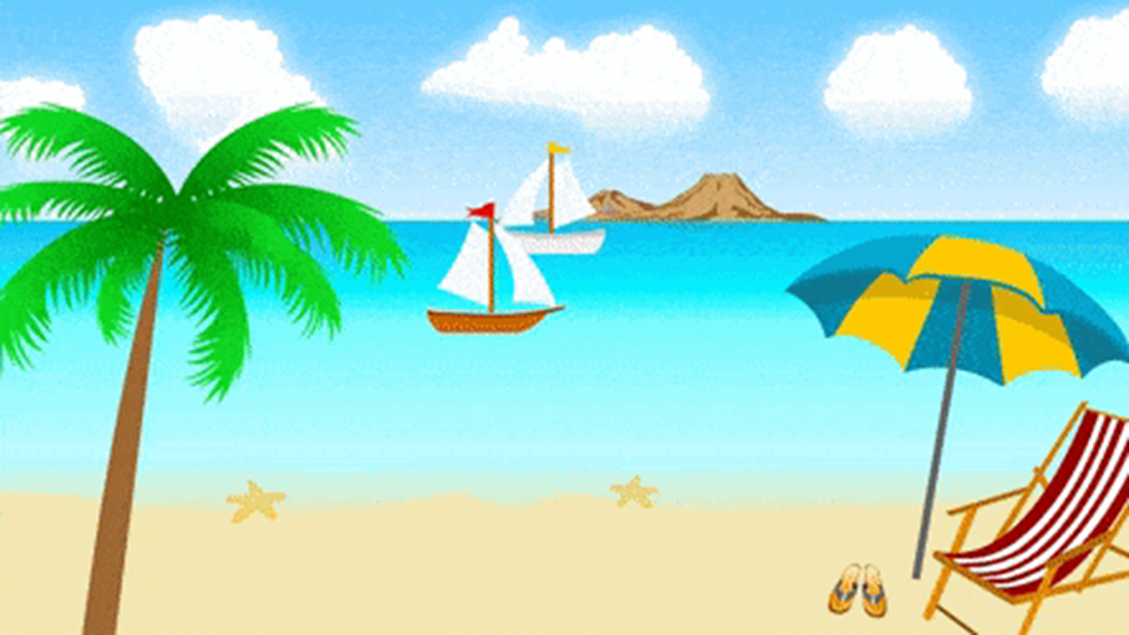 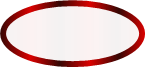 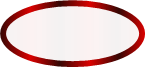 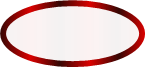 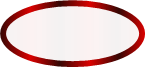 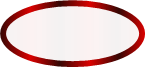 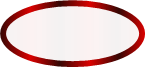 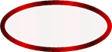 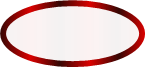 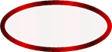 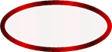 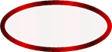 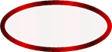 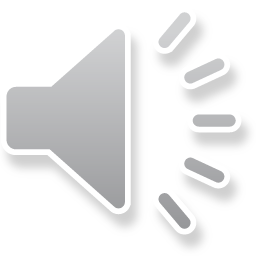 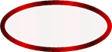 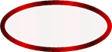 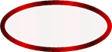 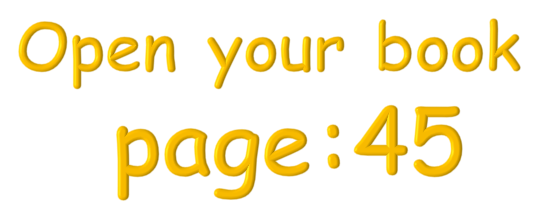 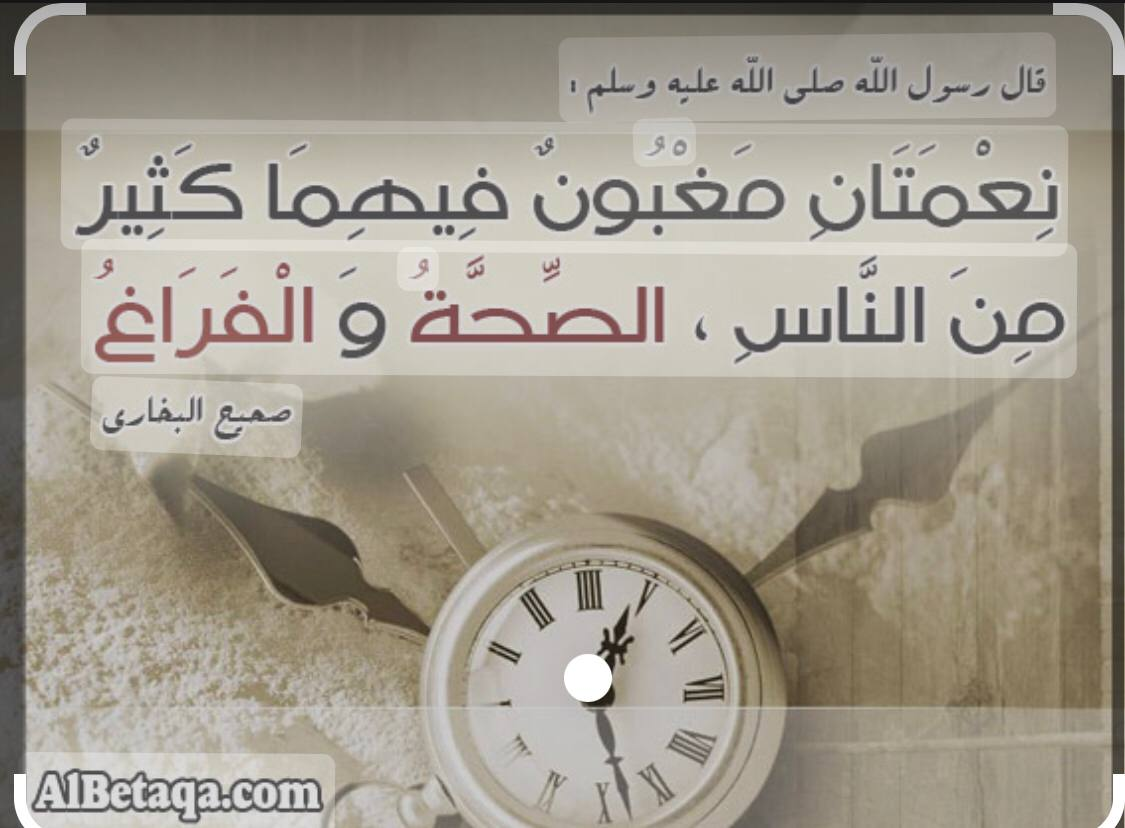 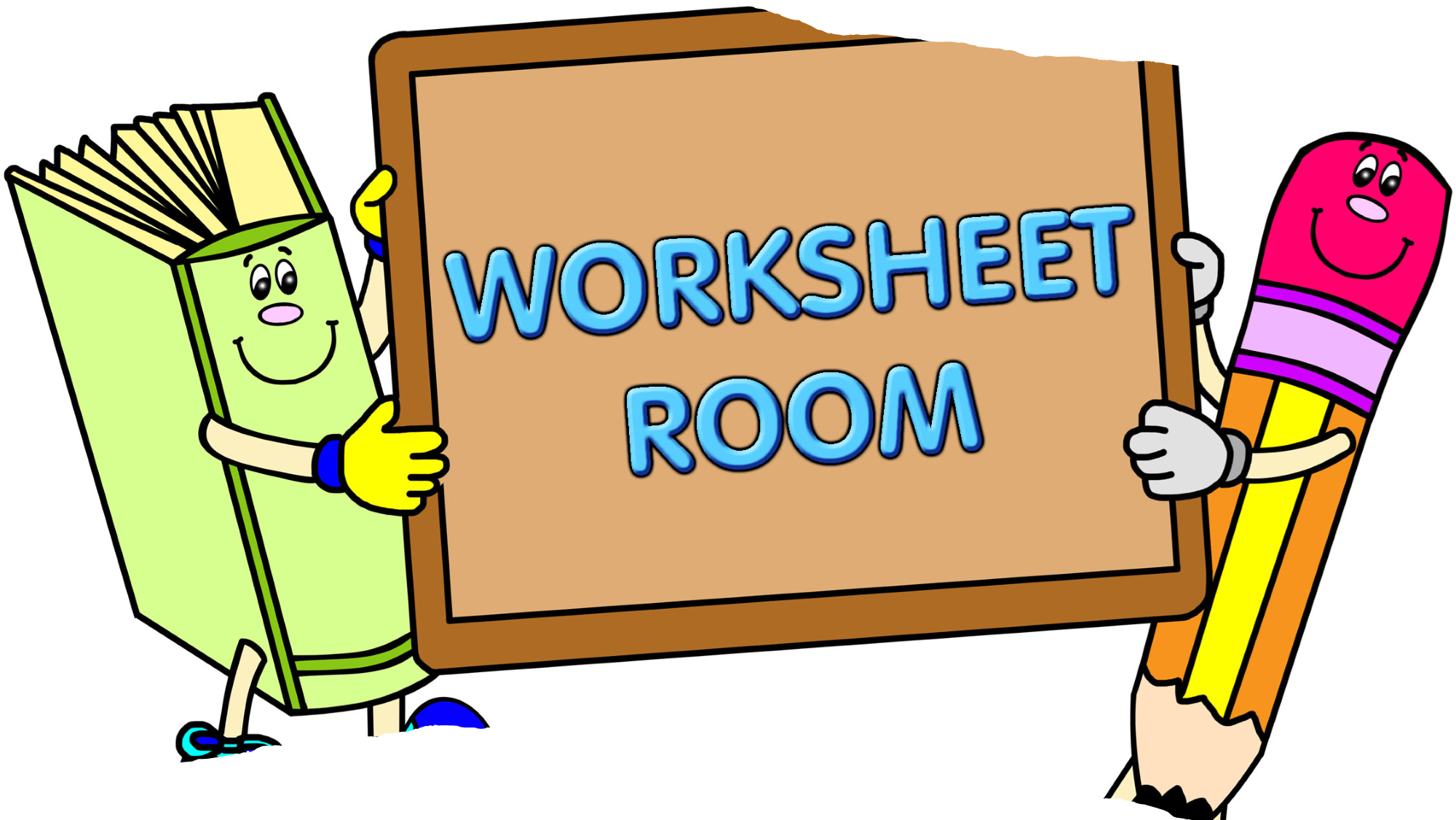 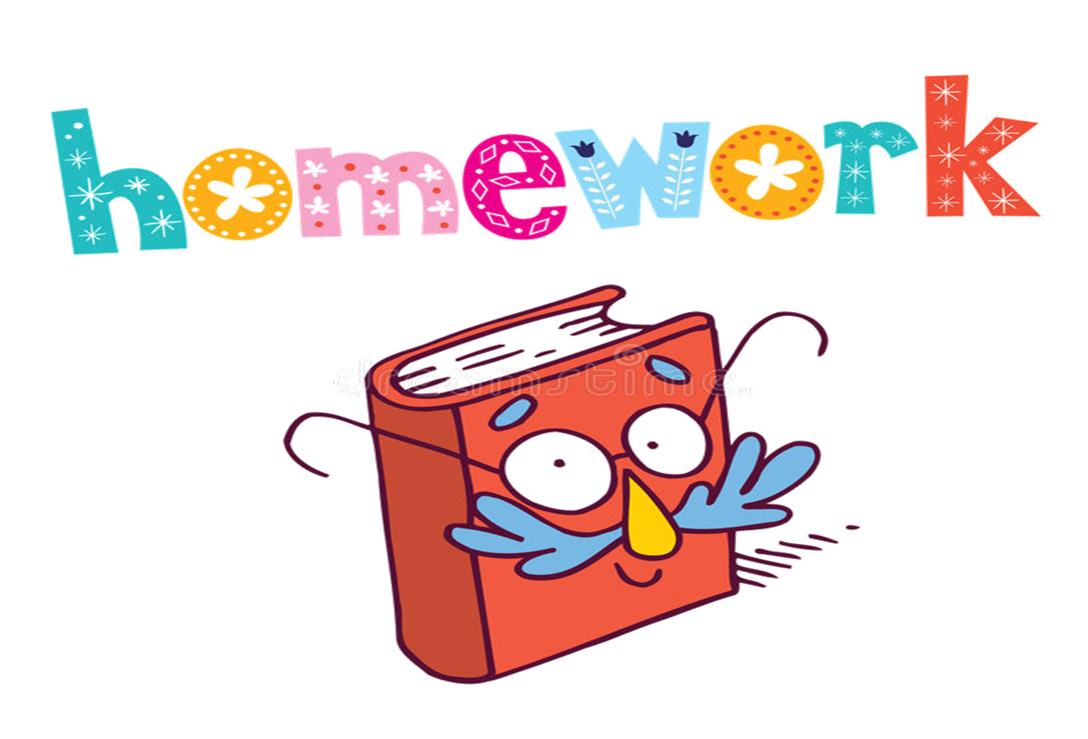 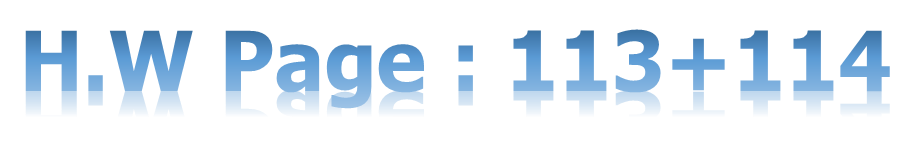